Гомумән бакчабызда, балалар татар телен бик теләп өйрәнәләр
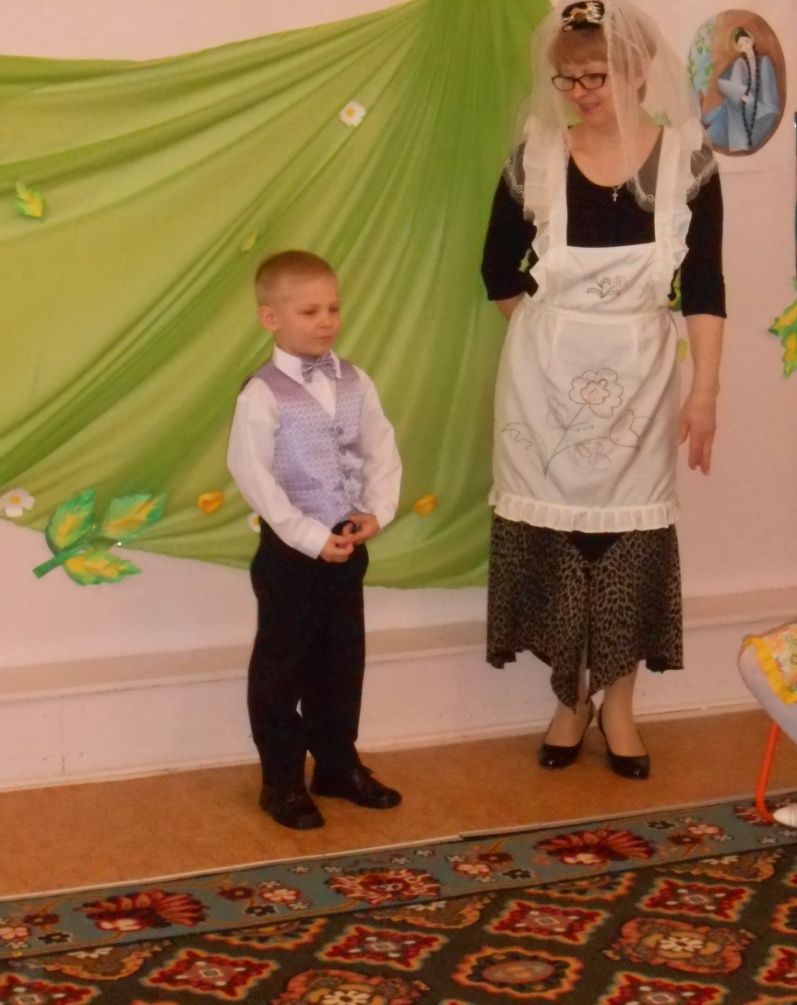 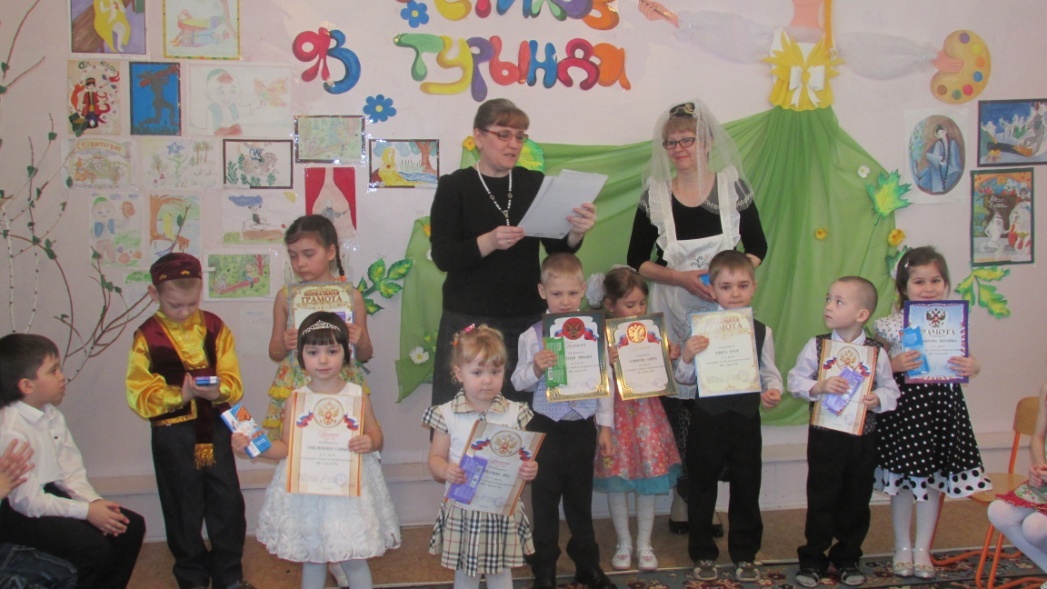 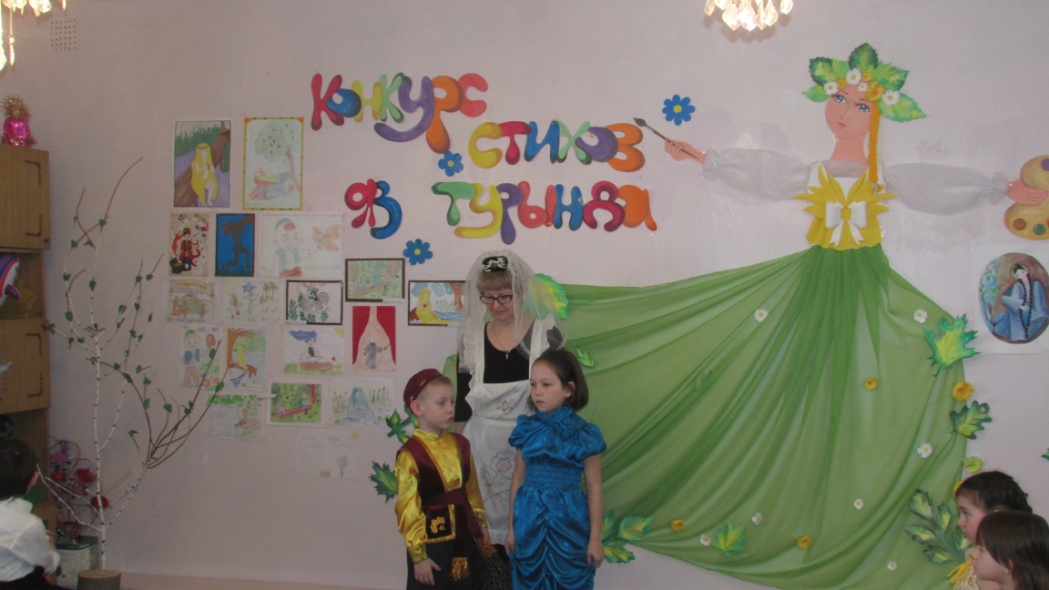 Туган илдә—бырыбыз бертуган,
Бик кадерле безгә ул шуңа.
Туган ил ул була бер генә,
Туган илнең кадерен бел генә.
                  (З.Туфайлова)
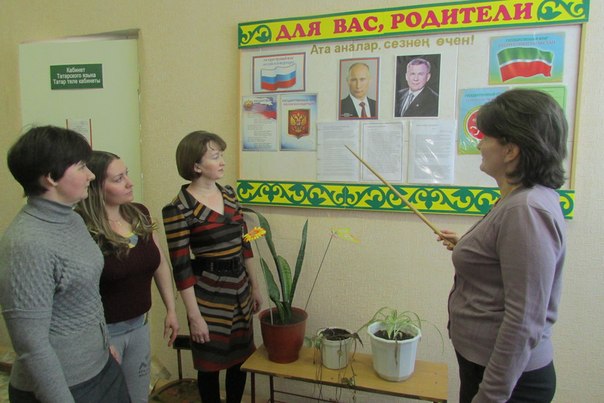 Безнең балалар бакчасында 80% саф рус балалары ,
шуларның 70%ы татар теле түгәрәгенә бик теләп, 
яратып йөри. 
 Ата-аналар да бик канәгать, үзләре дә җыелышларда үткәрелгән чараларда актив катнашалар.
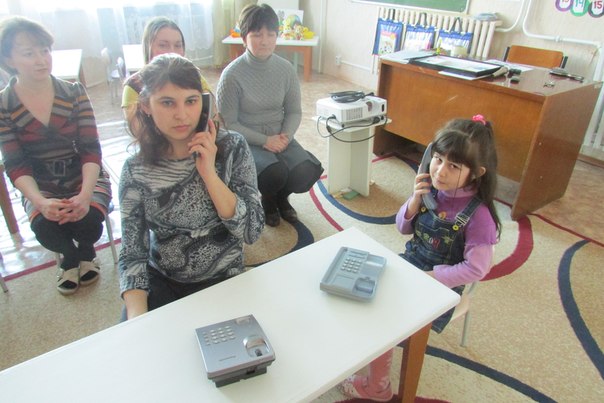 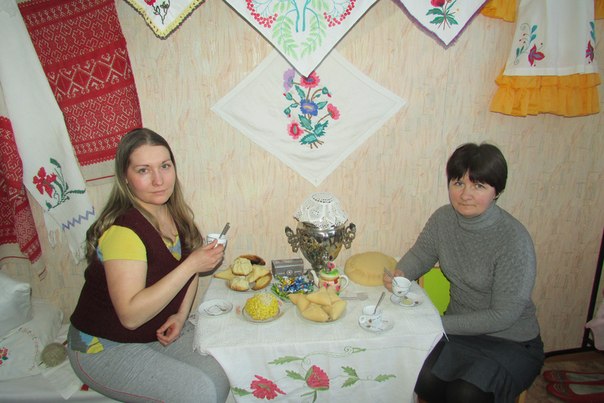 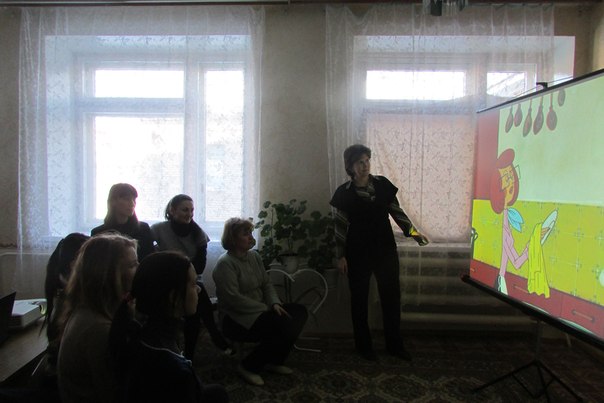 Яратыгыз туган илебезне,                                                      Яратыгыз туган җиребезне!
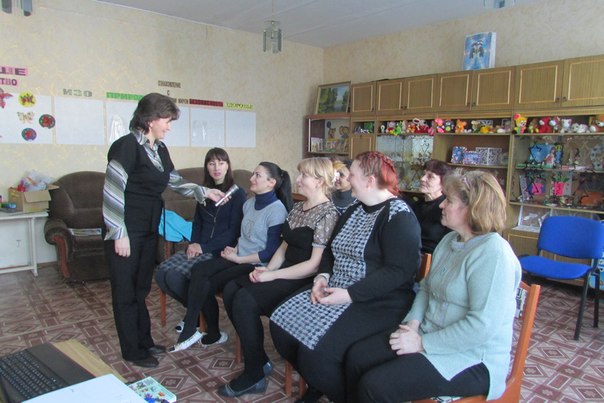 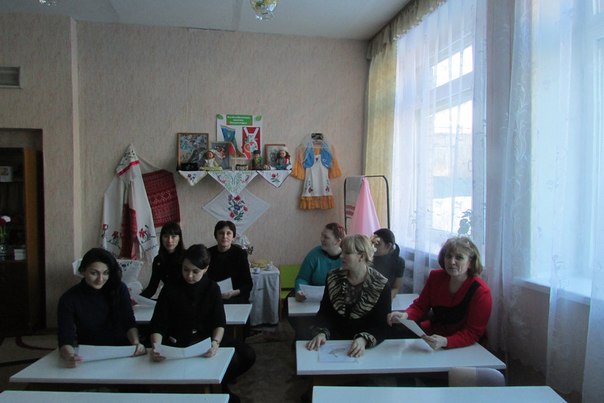 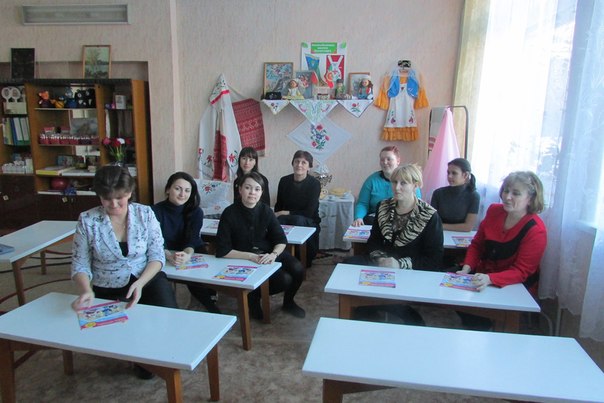 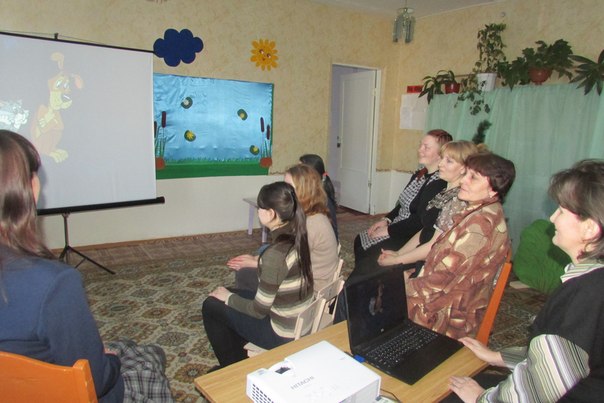 Безнең коллектив  тату һәм дус яши. Атнаның һәр сишәмбесендә  без  бергәләшеп татар телен  өйрәнәбез. Тәрбияче һәм педагоглар үткәрелгән чаралар - уеннарда бик теләп , актив катнашалар.
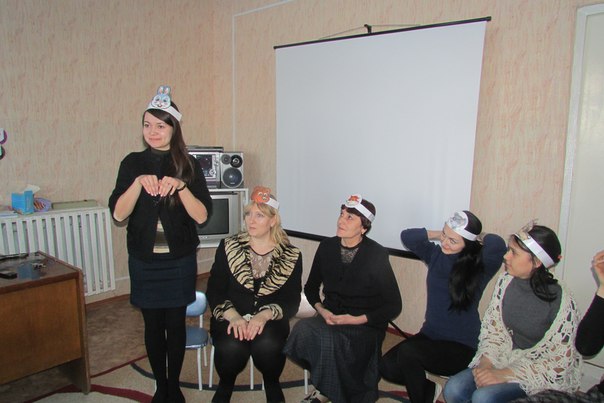 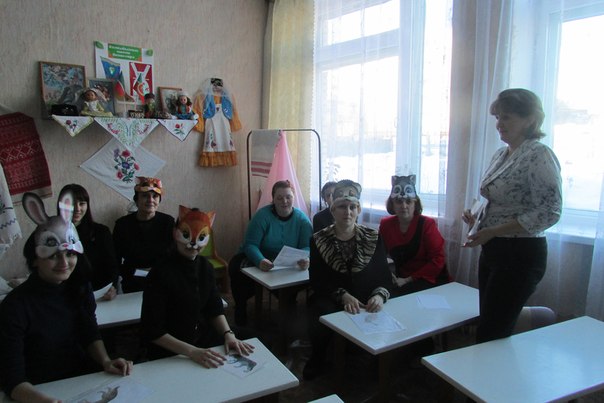